Азаматтық бюджет  «Көксу ауданының сәулет және қала құрылысы бөлімі ММ2020 жылдың қантар айының бюджет орындалуы
Балпык би ауылы 2020 ж.
“Көсу ауданының сәулет және қала құрылысы бөлімі ”ММ 
2020 жылдың қантар айының бюджет орындалуы
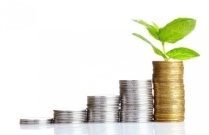